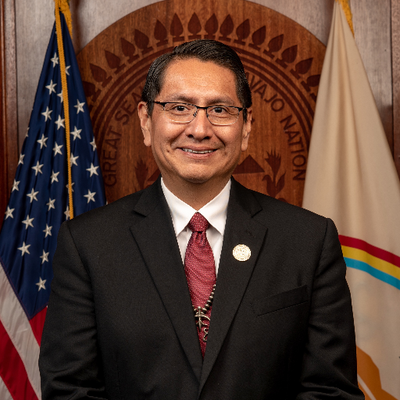 Jonathan Nez
Navajo Nation President
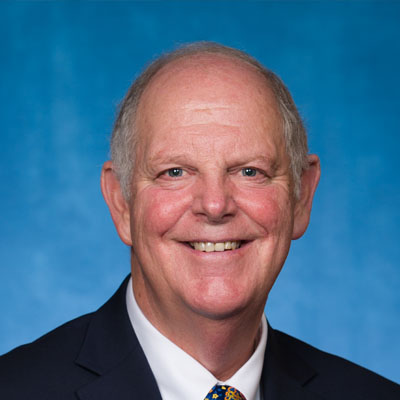 Tom O’Halleran
Congressman
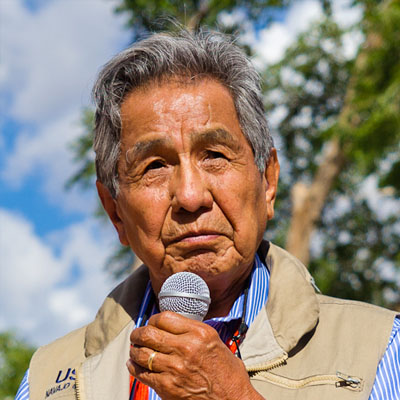 Peter MacDonald
 Former Chairman
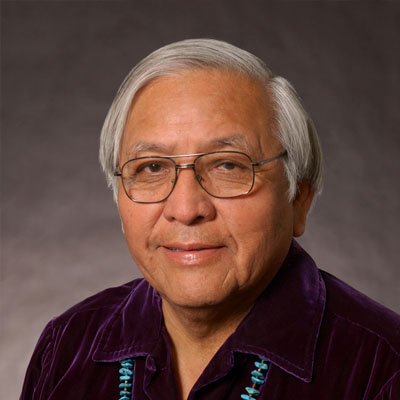 Peterson Zah
 Former President
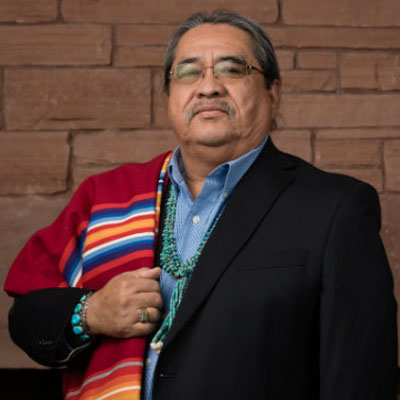 Manley Begay
Northern Arizona University
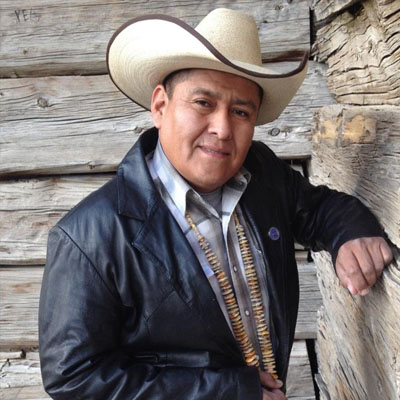 Otto Tso
Delegate
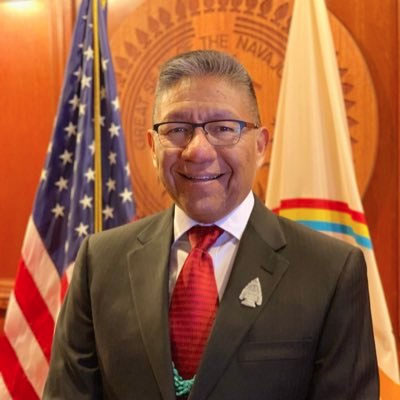 Myron Lizer
Navajo Nation Vice President
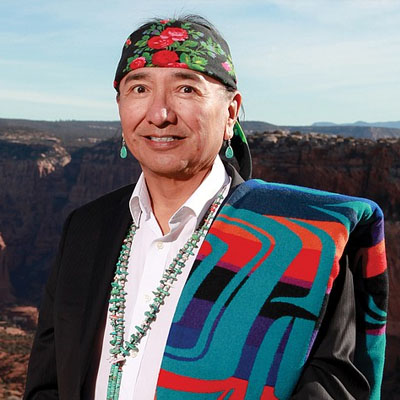 Rex Lee Jim
Special Advisor 
to the President
Tonalea Red Lake Chapter 
President Sarah Slim
Nahata Dziil Commission Governance
Commissioner Darrell Tso